Leeuwarden
Friesland
2018
Immie Jonkman
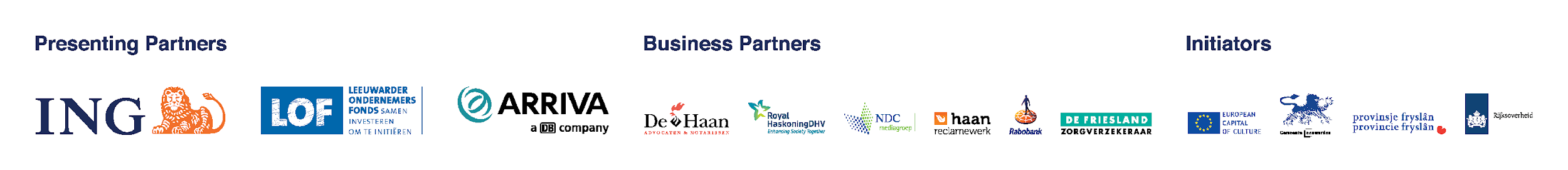 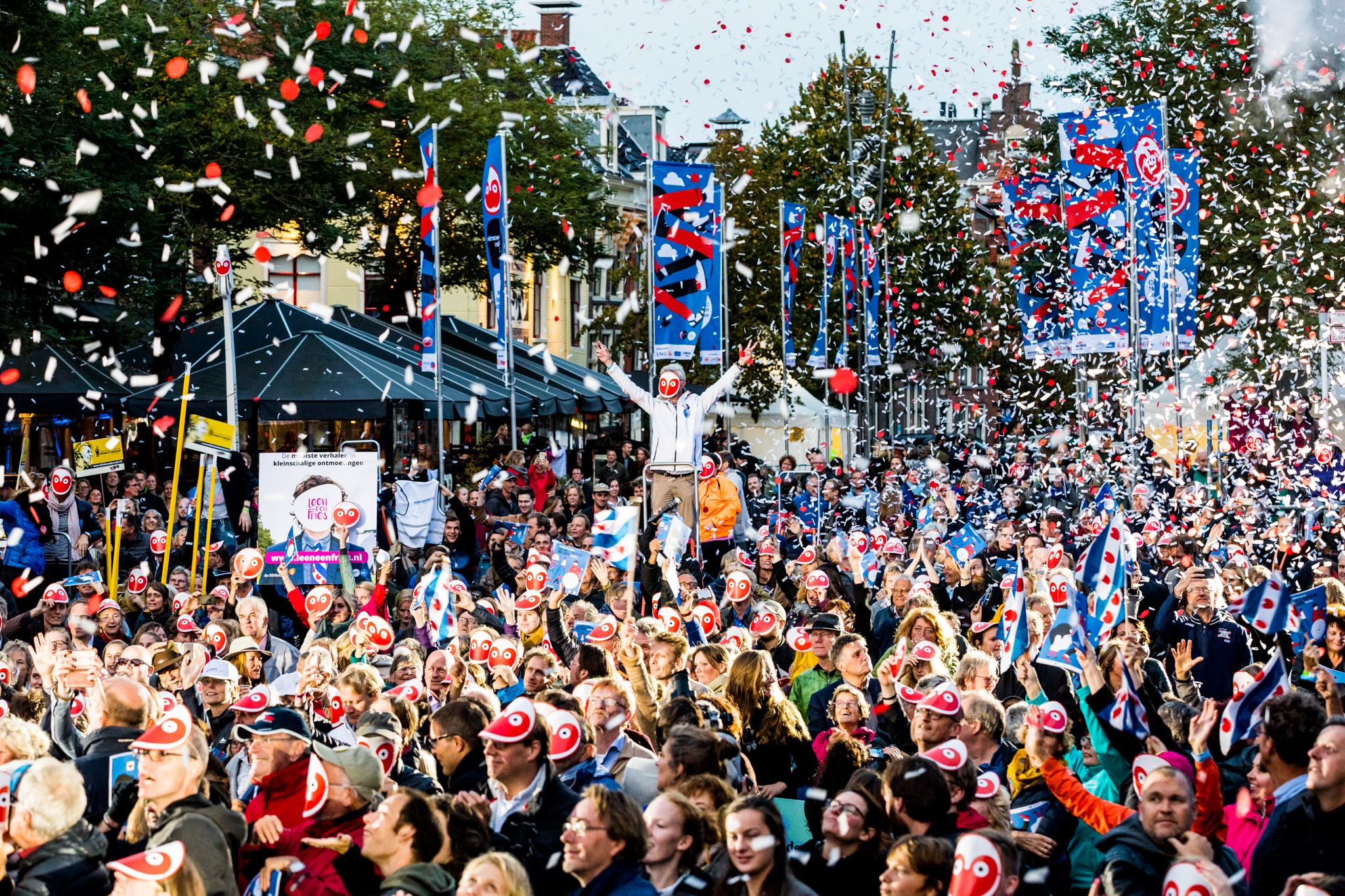 Verander de afbeelding door tussen de pijltjes met rechtermuisklik op “afbeelding wijzigen” te klikken
Immie Jonkman 
Creative Producer
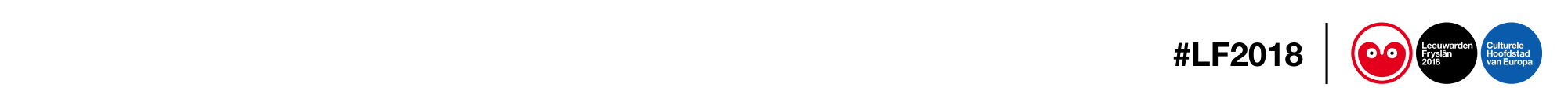 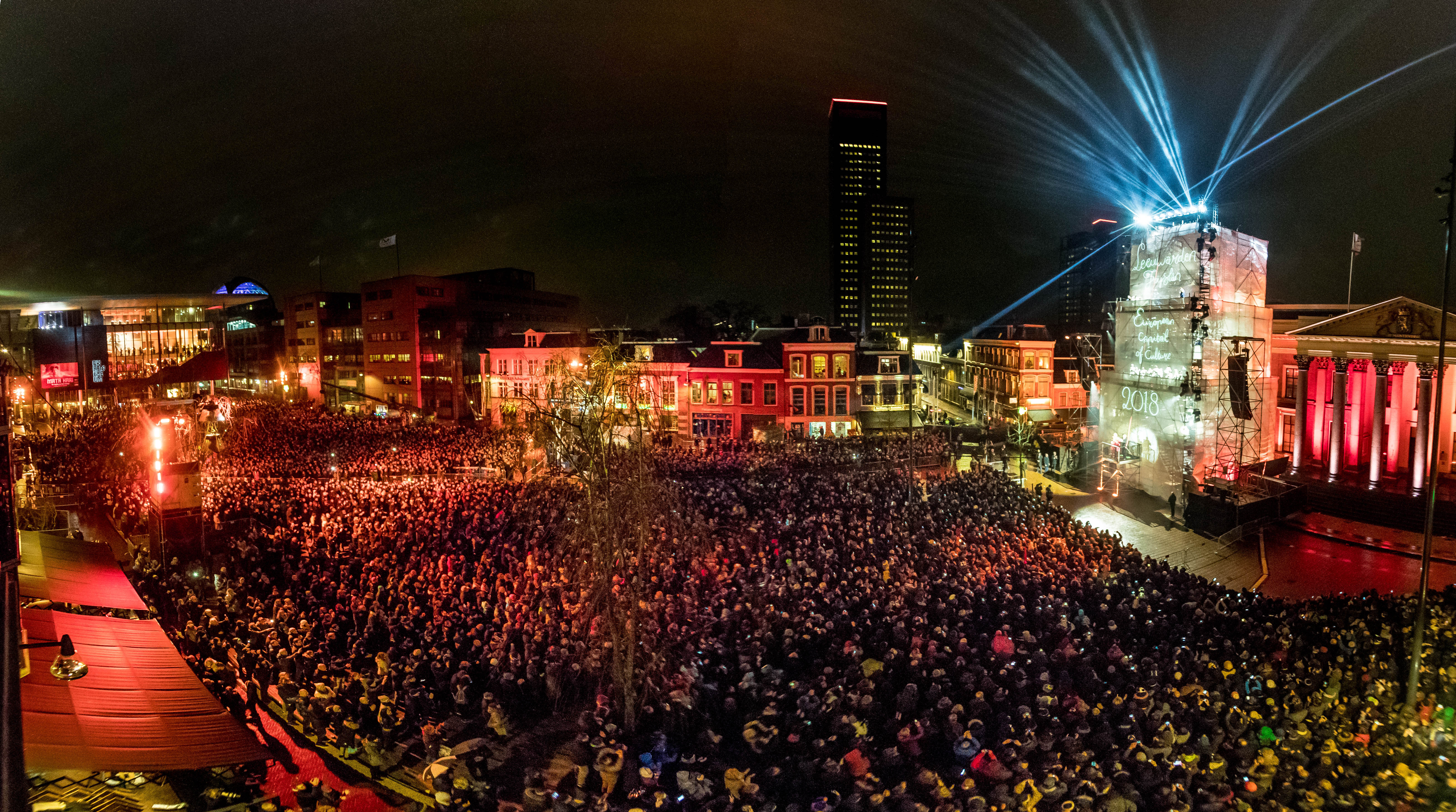 Verander de afbeelding door tussen de pijltjes met rechtermuisklik op “afbeelding wijzigen” te klikken
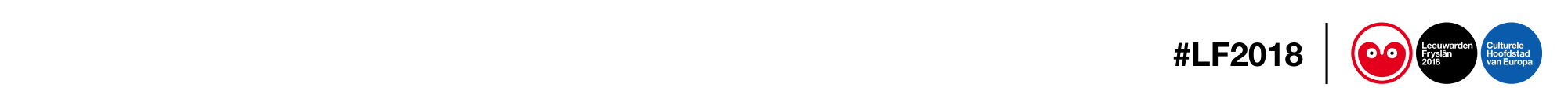 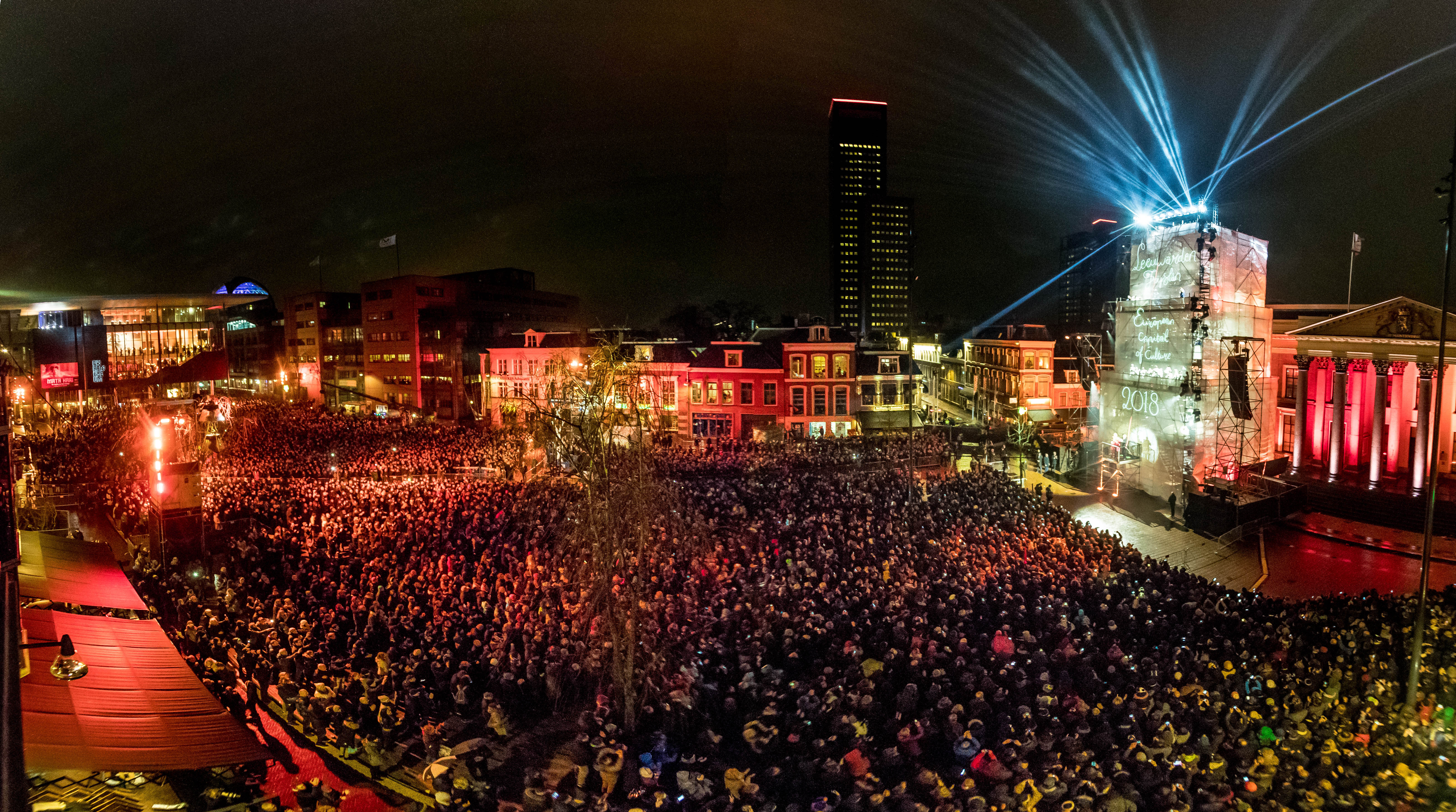 Verander de afbeelding door tussen de pijltjes met rechtermuisklik op “afbeelding wijzigen” te klikken
How Leeuwarden-Friesland 2018 
got tens of thousands of people 
involved in positive activism
Immie Jonkman - Creative Producer
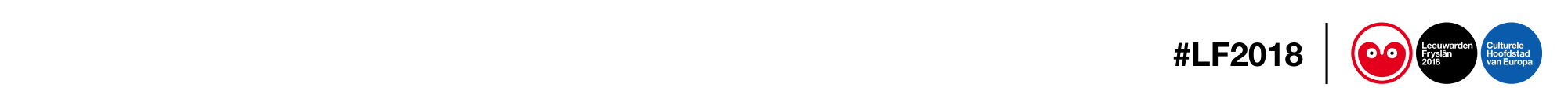 Verander de afbeelding door tussen de pijltjes met rechtermuisklik op “afbeelding wijzigen” te klikken
Content
Short introduction to Leeuwarden – Friesland 
Short introduction tot LF2018 
Why did we compete? 
And than we won…. 
The ‘mienskip’ in our programme……
… and how to support them (for the future)
Conclusions
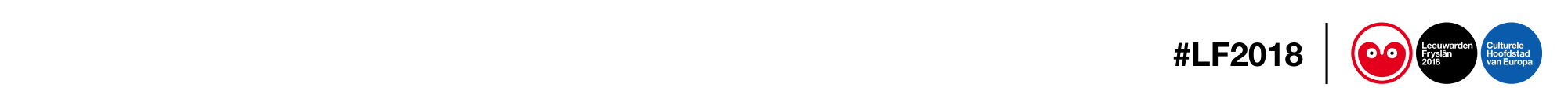 Verander de afbeelding door tussen de pijltjes met rechtermuisklik op “afbeelding wijzigen” te klikken
Leeuwarden – Friesland
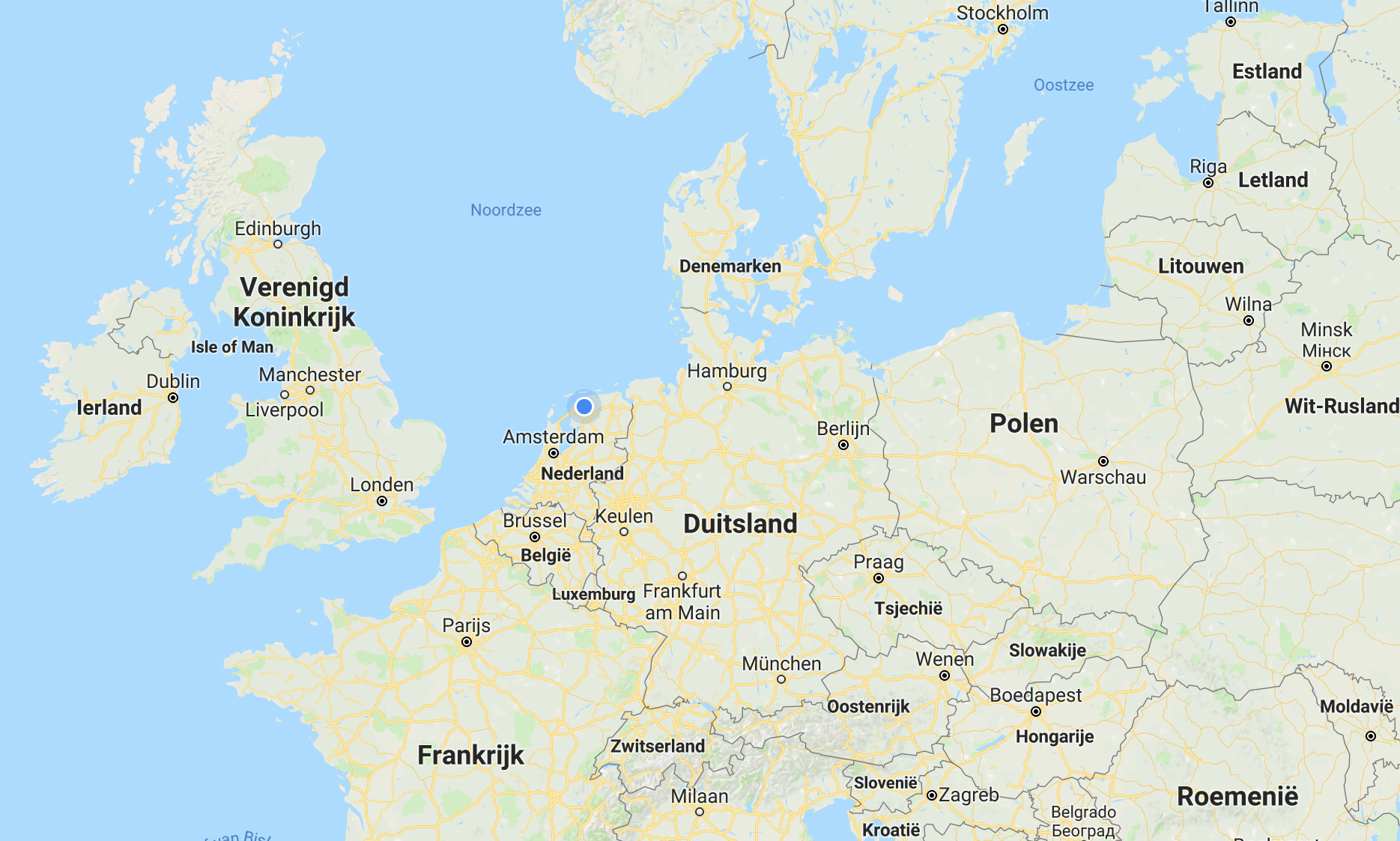 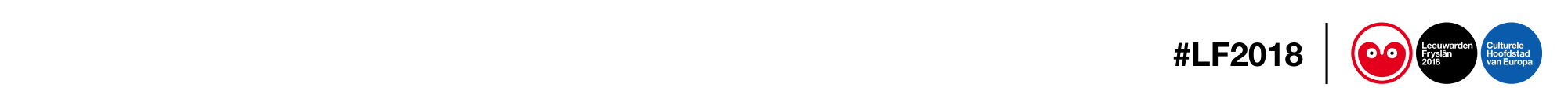 Verander de afbeelding door tussen de pijltjes met rechtermuisklik op “afbeelding wijzigen” te klikken
Leeuwarden – Friesland
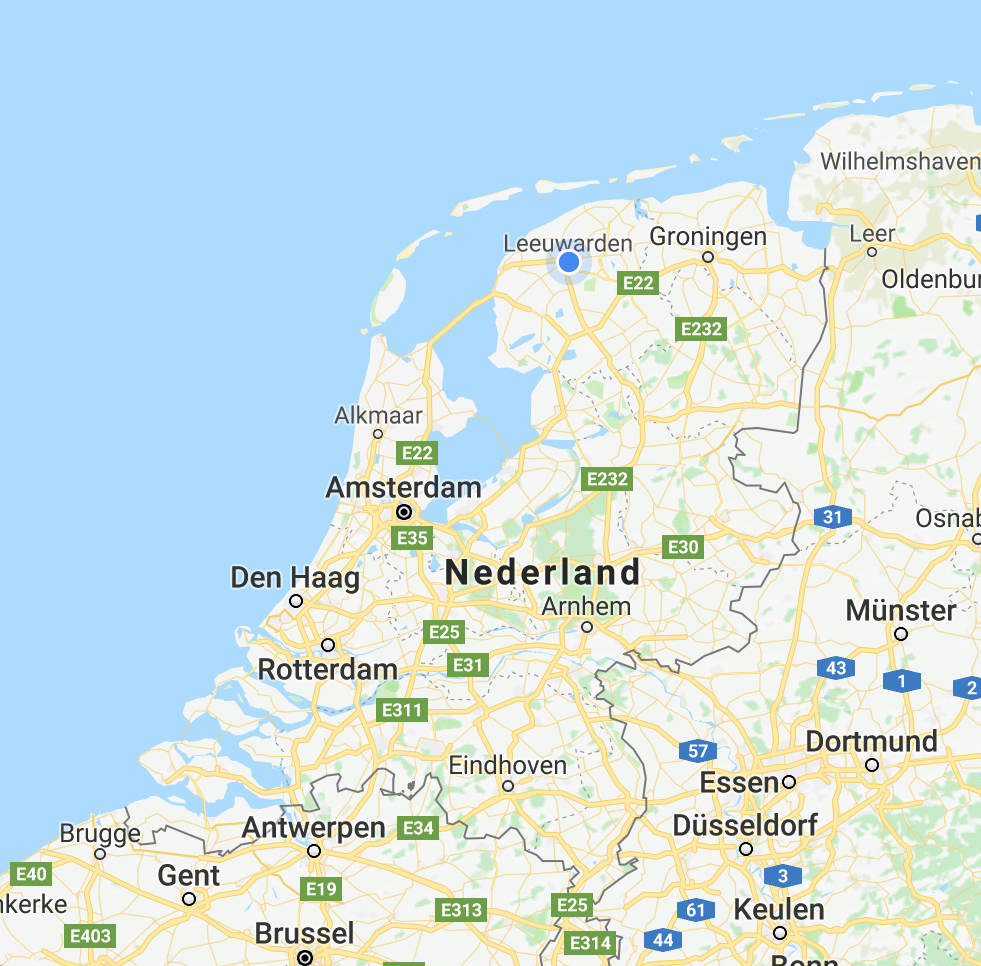 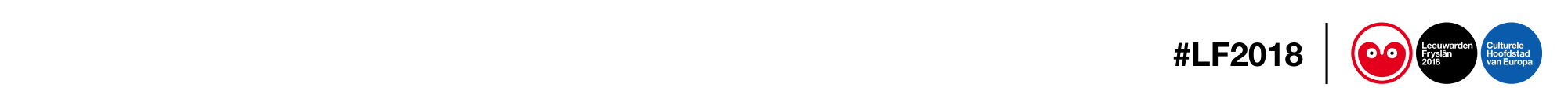 Verander de afbeelding door tussen de pijltjes met rechtermuisklik op “afbeelding wijzigen” te klikken
Leeuwarden – Friesland
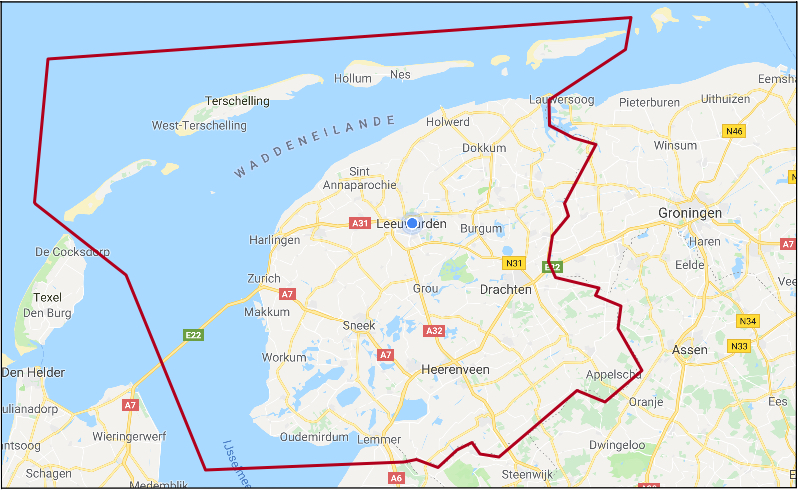 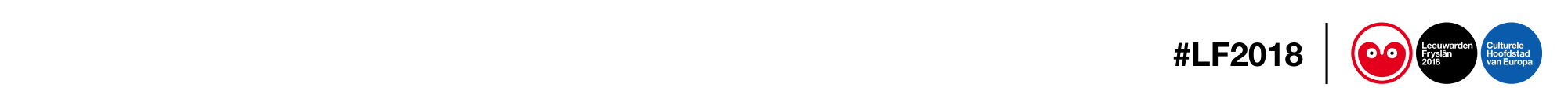 Verander de afbeelding door tussen de pijltjes met rechtermuisklik op “afbeelding wijzigen” te klikken
Leeuwarden – Friesland
5.800 km2 (58% land, 42% water) 
Fryslân / Friesland: 650.000 inhabitants
11 cities and lots of rural area
Leeuwarden city: 110.000 inhabitants 
Two official languages: Dutch & Frisian
Proud people and strong heritage
Strong and active communities
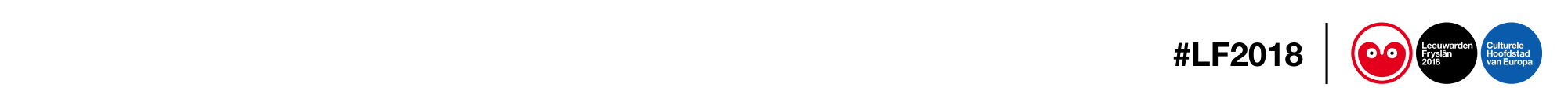 Verander de afbeelding door tussen de pijltjes met rechtermuisklik op “afbeelding wijzigen” te klikken
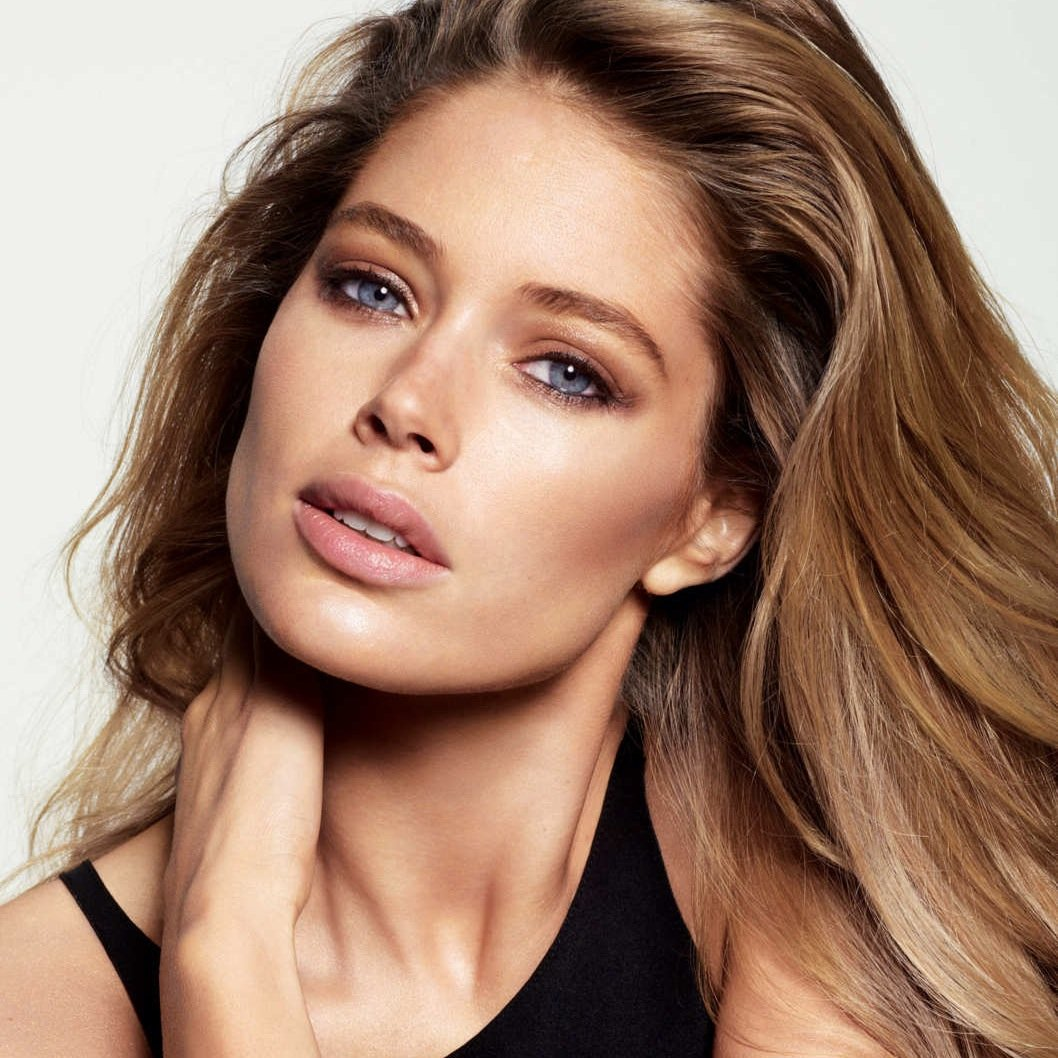 Leeuwarden – Friesland
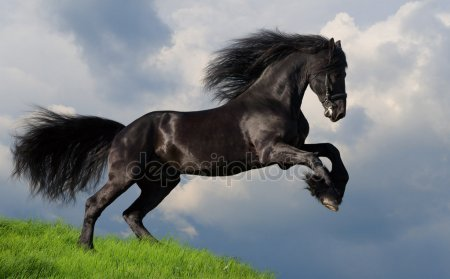 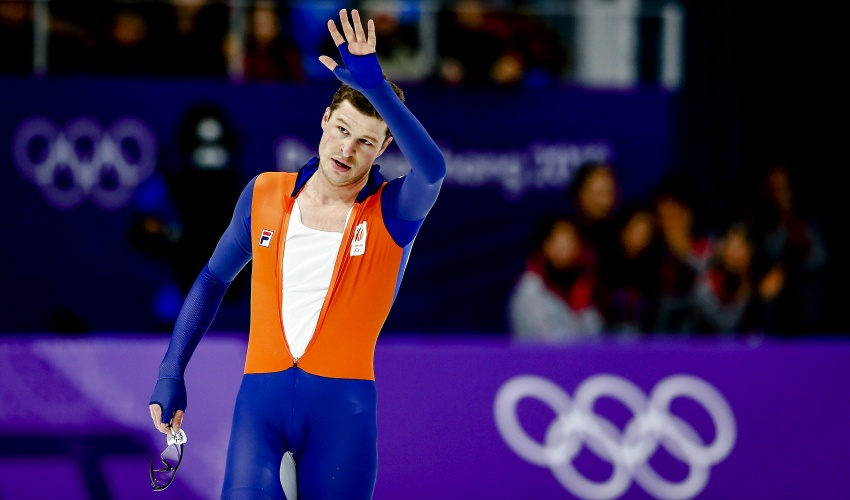 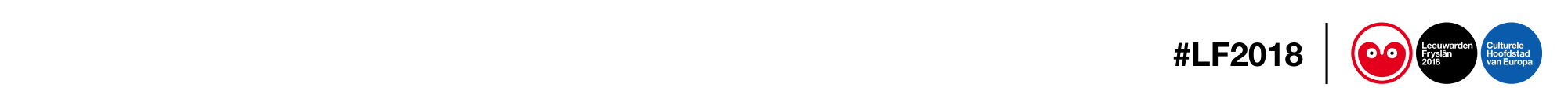 Verander de afbeelding door tussen de pijltjes met rechtermuisklik op “afbeelding wijzigen” te klikken
European Capital of Culture 2018
hoofdprogramma
Iepen Mienskips-programma
Started in 2010/2011
Goals / KPI
All about Mienskip 
Small team 
Main Programme > 60 projets and subprojects (total: 200 events)
Iepen Mienskips Programme > 300 – 400 projects / events
30.000 – 40.000 active participants
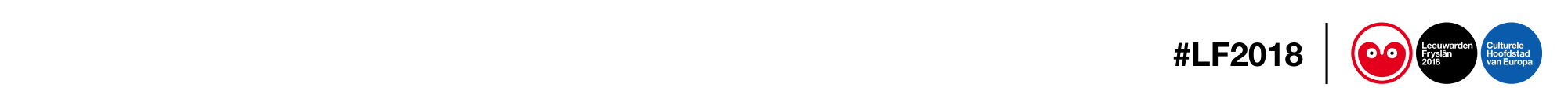 Verander de afbeelding door tussen de pijltjes met rechtermuisklik op “afbeelding wijzigen” te klikken
Why we wanted the title
Mienskip > Iepen Mienskip 
To create a better future for our region, together
Share with and learn from Europe
Dare to Dream – Dare to Act – Dare to be Different
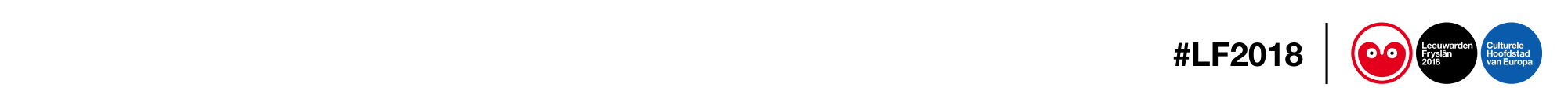 Verander de afbeelding door tussen de pijltjes met rechtermuisklik op “afbeelding wijzigen” te klikken
And than we won….
September 2013 
Iepen Mienskip 
Bottom Up 
Young Generation
Innovative way of looking at things 
Using culture to make a (lasting) change  
Start working!
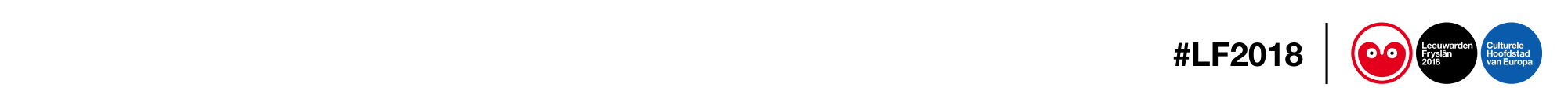 Verander de afbeelding door tussen de pijltjes met rechtermuisklik op “afbeelding wijzigen” te klikken
How we activated 1000s of people….
Mienskip / the community 
Everything is important, as long as there’s a movement / change 
It’s not about us at LF2018
Long-term thinking  
Proud to be part of the movement
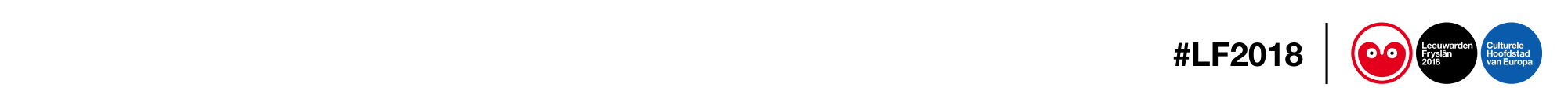 Verander de afbeelding door tussen de pijltjes met rechtermuisklik op “afbeelding wijzigen” te klikken
How we activated 1000s of people….
Practical en organisational support ‘Stipe’
Support on content: ‘Greidesessies’ 
Workshops 
Financial (small amounts)
Lots of talking  
...and even more listening  
Every project is worth a spot on the LF2018-agenda
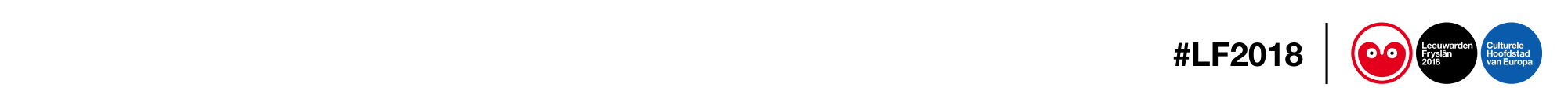 Verander de afbeelding door tussen de pijltjes met rechtermuisklik op “afbeelding wijzigen” te klikken
Conclusions
Take people seriously and create time 
Support for the future 
Get governement involved  
Set a clear focus point (2018) 
Be honest: do not pretend you know all the answers
And: …. we would love to do it again
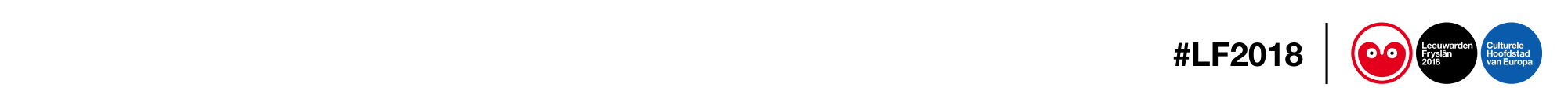